Statua che rappresenta l'incontro delle cugine Elisabetta e Maria, chiesa della Visitazione
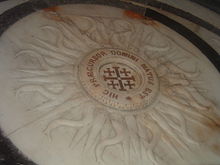 Luogo dove secondo la tradizione nacque San Giovanni Battista, chiesa di san Giovanni Battista
Facciata della chiesa della Visitazione, sorta nel luogo dove secondo la tradizione abitava Santa Elisabetta